7. Affordable and clean energyEnsure access to affordable, reliable, sustainable and modern energy for all
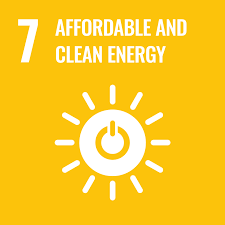 This goal focuses on universal access to energy, 
increased energy efficiency and the increased use
of renewable energy. 
Its aim is to create more sustainable communities
and to reduce environmental issues like climate
change.
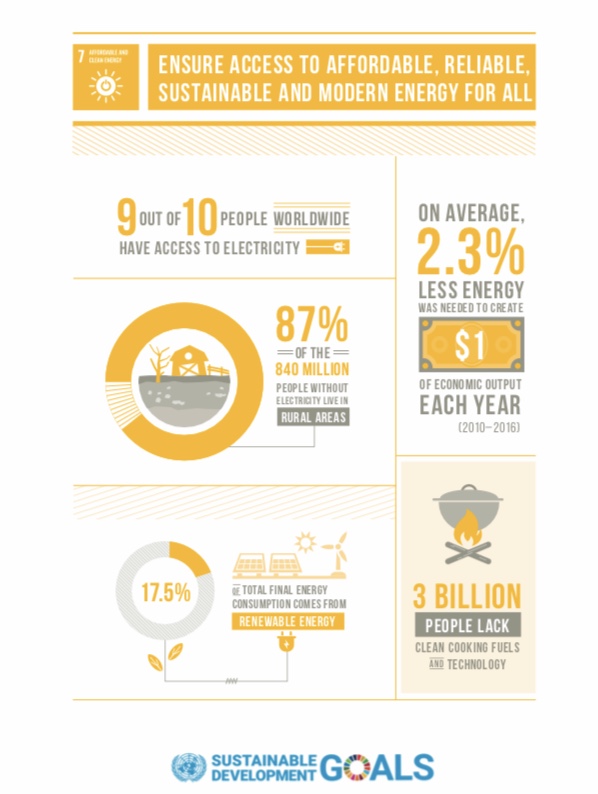 Why does it matter?
For many years industries have used non-renewable energy sources. This has created environmental issues, like climate change. That’s why now it is essential to focus more on sustainable energy sources. The health of 3 billion people is impacted by the absence of clean cooking fuels which causes indoor air-pollution.
What should be done internationally
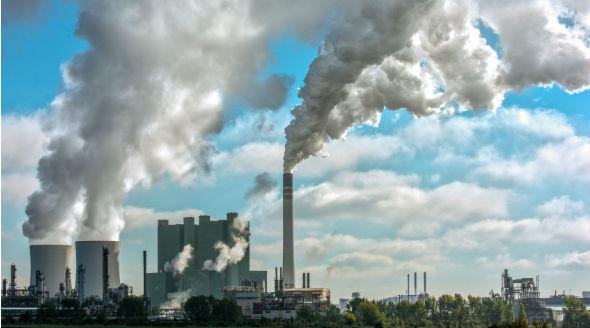 Each country should encourage the industries to adopt more sustainable energy sources in a faster way.
Countries should also educate the population about the importance of environmental issues and how to prevent climate changes.
The governament should offer incentives
 to people who change their life-style to a more ecofriendly one.
What can people do to avoid wasting energy
In our everyday life, we can do this in many  different ways. Firstly we can turn off the lights and electronic devices when we exit a room.
Secondly we should use solar panels in our houses and propose to use them in workplaces or in schools.
In addition to this people could use less polluting light-bulbs.
Finally we should pay attention to the actions that we make everyday.
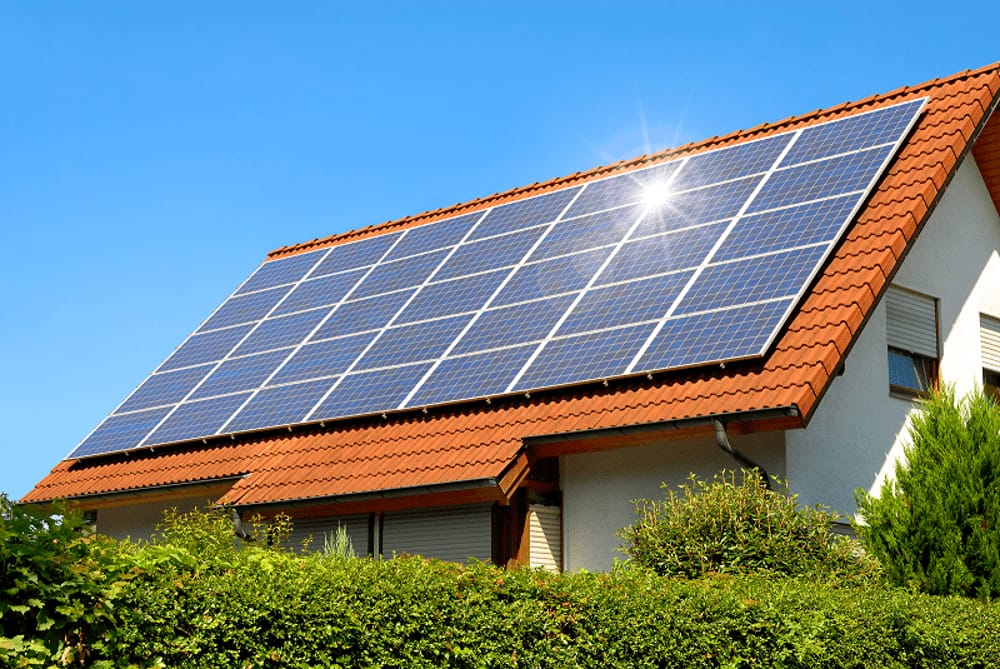